Collection and Generics
常用資料結構
陣列（array）
鏈結串列（linked list）
樹（tree）
雜湊表（hash table）
1-2
Array
存取元素的速度快。
插入或移除元素值時，並不方便
1-3
Array
陣列欲改變長度必須重新建立另一個陣列。
1-4
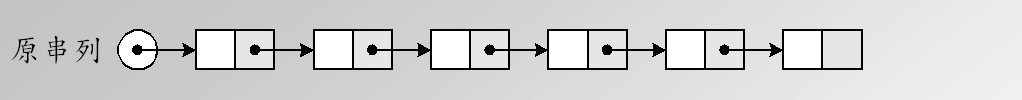 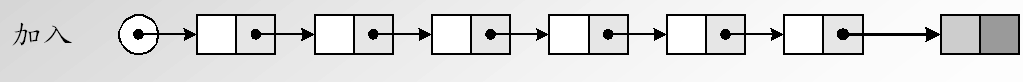 Linked List
存取節點的速度較慢。
變更鏈結串列的長度很方便。
1-5
Linked List
插入或刪除節點也很方便。
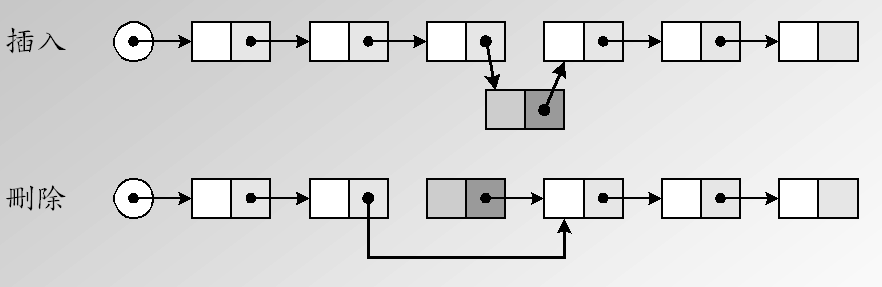 1-6
Tree
有「排序」的功能。
節點資料的存取比較慢。
Binary Tree
1-7
Hash Table
資料以key value paired的形式存在。
一個元素包含一個key和一個value，
透過key可以取得value。
存取資料的速度快。
較浪費記憶體空間。
1-8
Java Collection
在撰寫程式時, 常需要處理一群同性質資料的集合, 為了方便程式處理這樣的集合, Java API 特別在 java.util 套件中提供了一組介面和類別, 讓我們可建立這類資料集合的物件, 這個物件就稱之為 Collection (集合物件)。
為了使這些集合類別有一致性, Java 特別將 Collection 相關介面設計成一完整的 Collections Framework 架構。
1-9
Collections Framework
當程式需要處理集合式的資料時 (例如要處理學生資料庫), 就可利用 Collections Framework 中的集合類別來建立代表學生資料的集合物件, 接著即可利用集合類別提供的現成方法, 來處理集合物件中的每一筆資料。
1-10
Collections Framework
Collection 介面：
身為最上層的介面,它可代表任何物件集合 
這些物件可以是有次序性或無次序性、有重複或沒有重複均可。
此介面定義了基本的集合操作方法, 像是新增/ 移除集合中的元素、將另一個集合新增進來或移除、將集合物件轉成陣列的形式等等。
1-11
Collections Framework
Set 及 SortedSet 介面：
Set 代表的是沒有重複元素的集合, 和 Collection 介面一樣
Set 介面也提供基本的元素新增/移除等方
SortedSet 介面則是表示集合中的元素已經過排序,
因此 SortedSet 介面也多定義了幾個與次序相關的方法, 例如可傳回最前面或最後面元素的方法。
1-12
Collections Framework
List 介面：
List 代表有次序性, 但元素可能有重複的集合。
List 的元素有類似於陣列元素的索引碼, 因此可透過 List 介面的方法, 快速存取到指定的元素、或某範圍內的元素。
1-13
Collections Framework 簡介
Map 及 SortedMap 介面：
Map 是個有鍵-值 (key-value) 對應關係的元素集合, 例如每個學號對應到一名學生, 就是一種 Map 對應, 其中 key 的值不能有重複。
SortedMap 介面, 則是代表有次序性的 Map 集合。
1-14
基本管理方法
基本管理的方法有以下幾個：
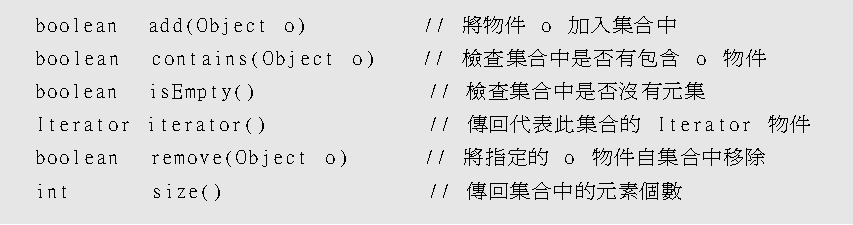 1-15
大量元素管理方法
為方便一次進行大量元素的增刪動作, Collection 介面提供以下幾個實用的方法：
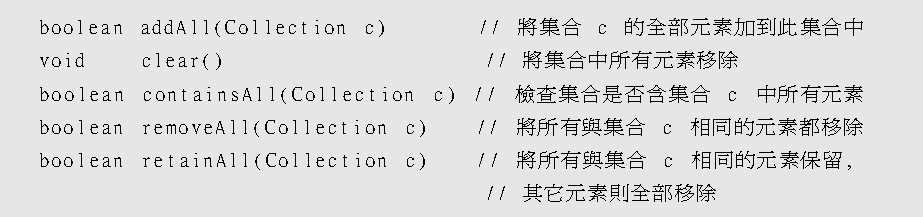 1-16
陣列轉換
如果遇到需用陣列的方式來操作集合的情況, 就可用下列方法將集合內容存到一個全新的陣列中, 然後用該陣列進行處理。
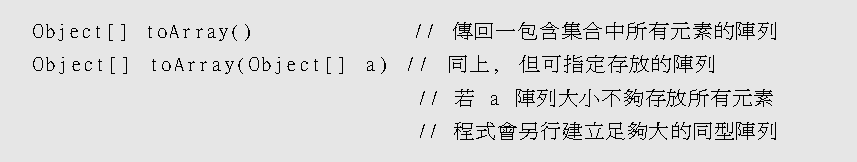 1-17
Set
Set 介面代表的是元素內容都不重複的集合, 在 Set 類型的集合物件中, 每個元素都是不同的。
Set 介面方法都是繼承自 Collection 介面。
由於元素內容都不重複, 所以無法用 add()、addAll() 等方法將重複的元素加入 Set 類型的集合物件中。
1-18
Set
實作 Set 介面的類別為抽象類別 AbstractSet, 它有三個衍生類別：
HashSet、LinkedHashSet、TreeSet。
1-19
Set
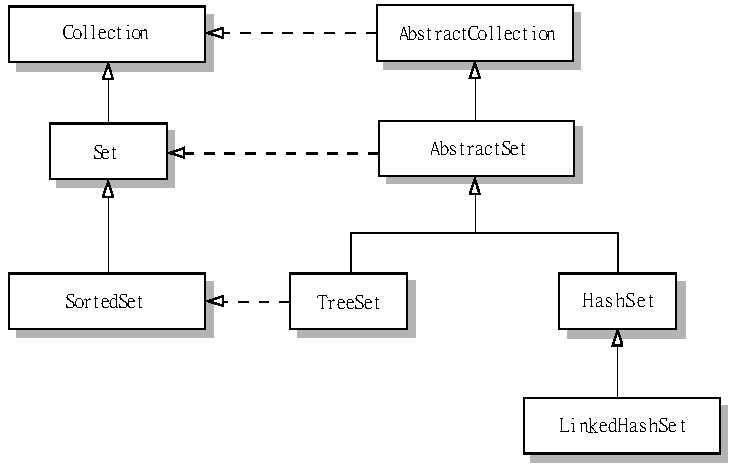 1-20
Set
AbstractCollection 這個抽象類別看似沒什麼重要, 其實它也提供了一個實用的方法 toString()。由於所有的集合類別都是 AbstractCollection 的衍生類別, 所以使用任何類別時, 都可直接用 System.out.println() 將其內容輸出, 因為 toString() 方法會自動替我們將集合內容轉成字串。
1-21
Set
各集合類別的建構方法都和陣列一樣可指定初始的大小, 例如以下就是建立可存放 10 個元素的 TreeSet 類別物件：
設定的只是初始大小。稍後隨程式運作需要,有更多元素加入集合時, 集合的大小也會隨之擴大, 不像陣列一開始設定大小後就不能變動。
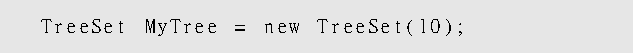 1-22
HashSet
HashSet 適用於任何希望元素不重複, 但不在意其次序性的集合。
要建立 HashSet 物件可先建立空的 HashSet 物件, 再自行用 add() 方法將物件加入
1-23
HashSet
以下範例就是用 HashSet 設計一個文字接龍遊戲, 程式會建立一個 HashSet 物件, 而使用者每輸入一個新詞, 就會加到 HashSet 物件中。由於 HashSet 中不能有重複的元素, 所以使用者輸入重複的詞, 就無法被加到 HashSet 中, 遊戲即結束。
程式內容如下：
1-24
HashSet
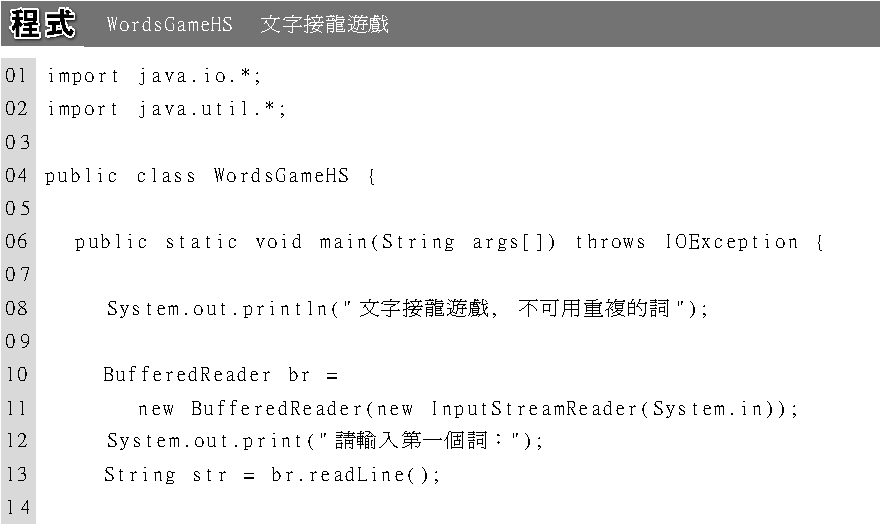 1-25
HashSet
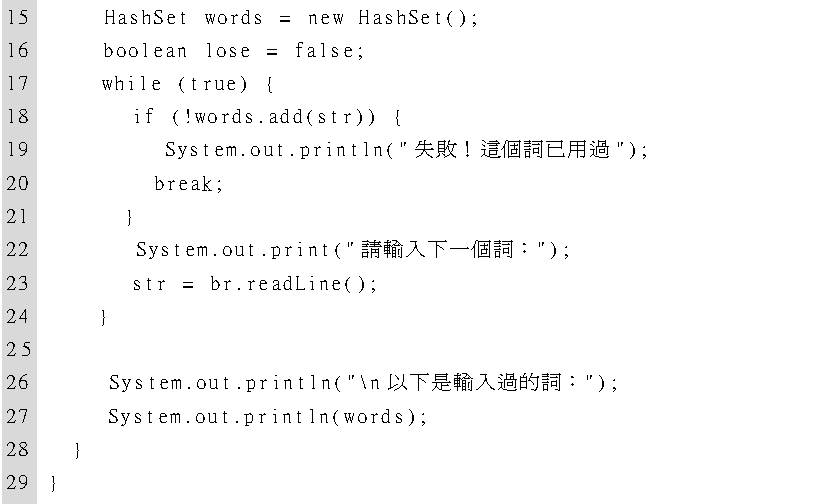 1-26
HashSet
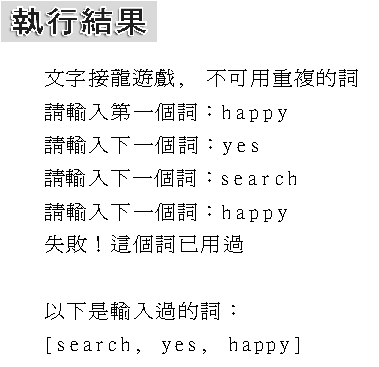 1-27
HashSet
從上列程式最後輸出的結果可發現, HashSet 物件中元素的順序和加入時的順序並不相同, 這即是 HashSet無次序性的特性。
如果希望元素的次序能保持一致, 則可改用 LinkedHashSet。
1-28
LinkedHashSet
LinkedHashSet 是 HashSet 的子類別, 兩者的特性也類似, 只不過LinkedHashSet 會讓集合物件中各元素維持加入時的順序。我們直接將上述的範例程式改用 LinkedHashSet 類別即可發現：
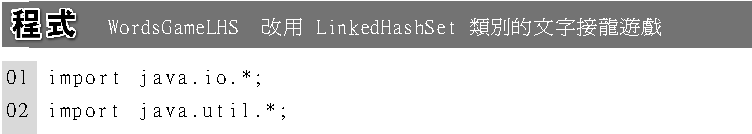 1-29
LinkedHashSet
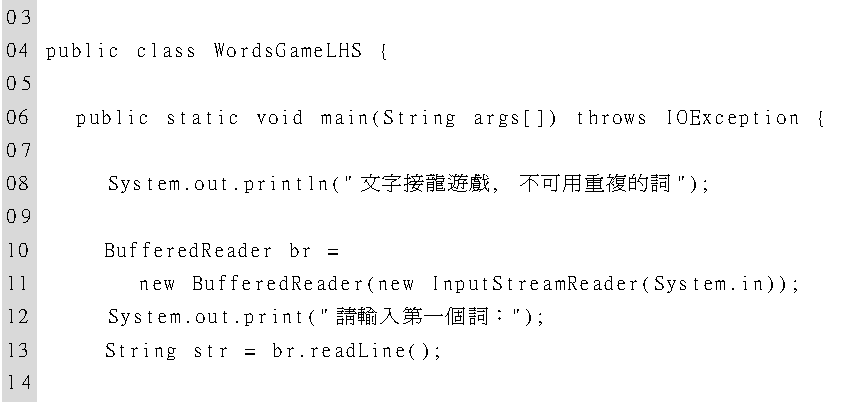 1-30
LinkedHashSet
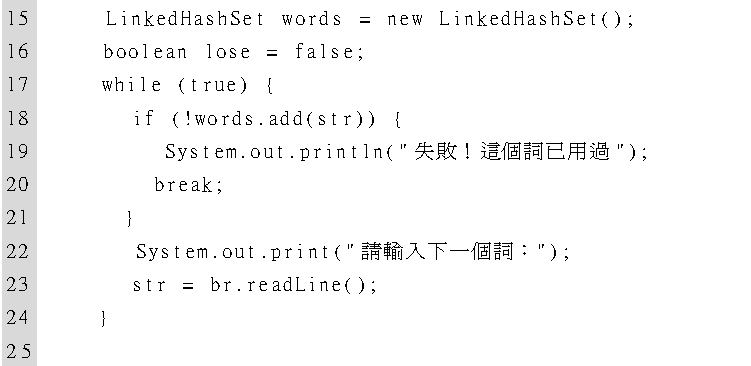 1-31
LinkedHashSet
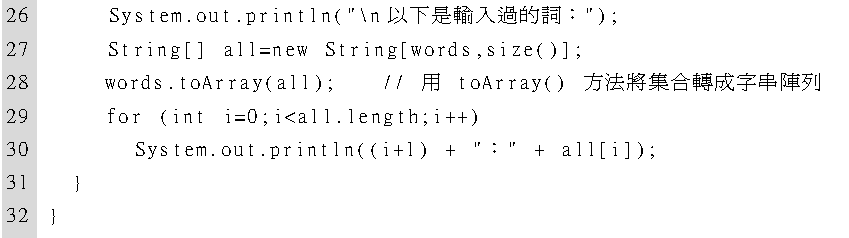 1-32
LinkedHashSet
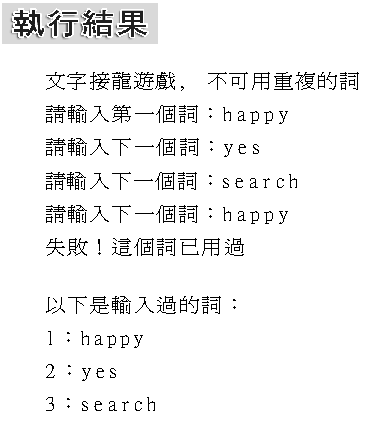 1-33
TreeSet
TreeSet與其他類別最大的差異在於TreeSet實作了具有排序功能的SortedSet 介面, 一旦物件加入集合就會自動排序。也因為這個特點, 此類別多了幾個和次序有關的方法可用：
1-34
TreeSet
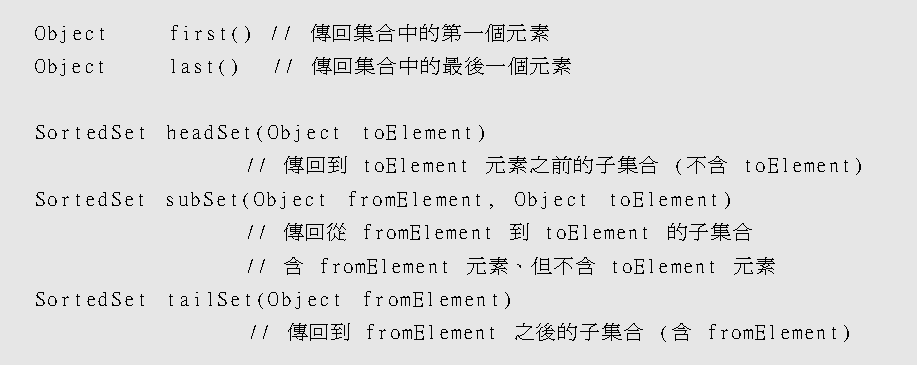 1-35
TreeSet
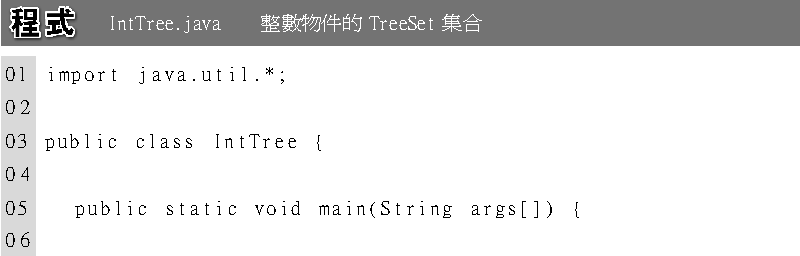 1-36
TreeSet
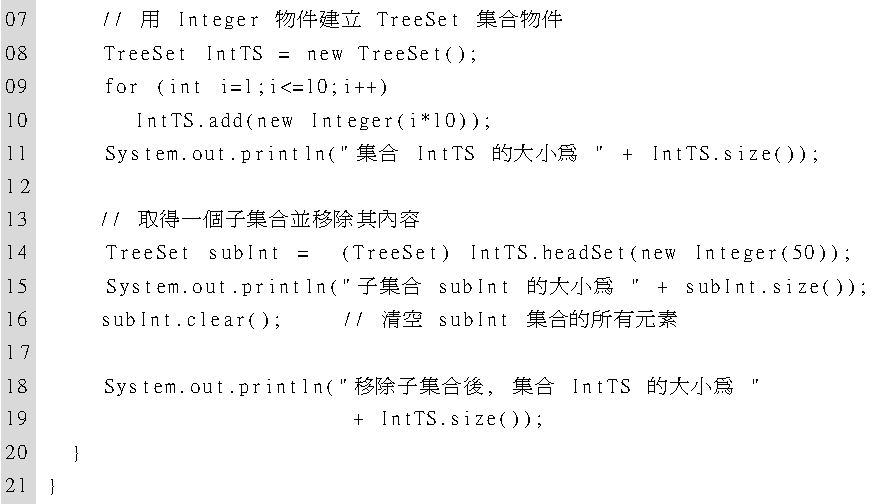 1-37
TreeSet
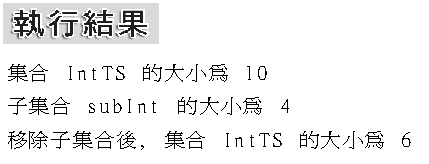 1-38
List
List 適用於有次序性、元素可能重複的集合。
List 集合在使用上和陣列有些類似, 因為 List 集合中的元素, 也都可透過索引 (index) 來存取。
1-39
List 介面與相關類別
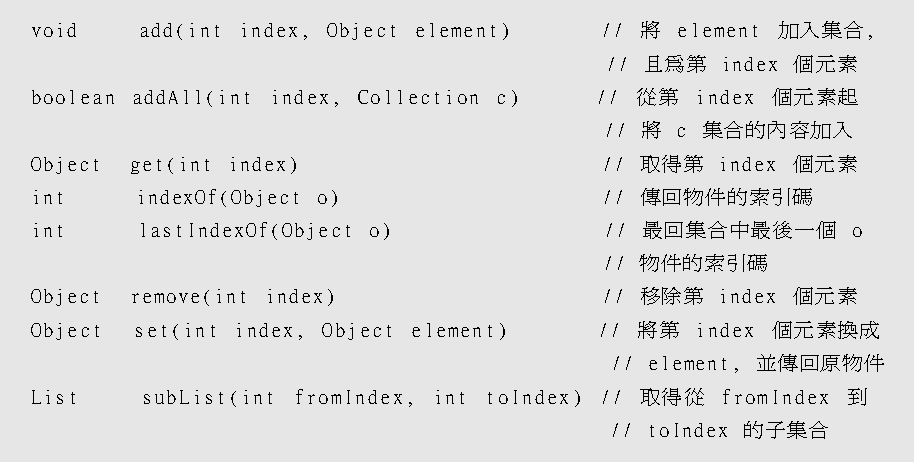 1-40
List
add() 和 set() 方法感覺上都是將第 index 元素設為物件element,其實兩者的意義差別很大：
set() 是將原位置上的物件取代掉；但 add() 則是加入新物件, 而原物件則是往後移。
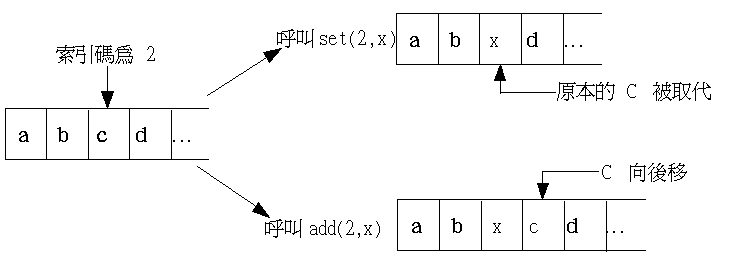 1-41
List
在 java.util 套件中實作List界面的只有 AbstractList 抽象類別,其衍生類別則有
 AbstractSquentialList、ArrayList、LinkedList
1-42
List 介面與相關類別
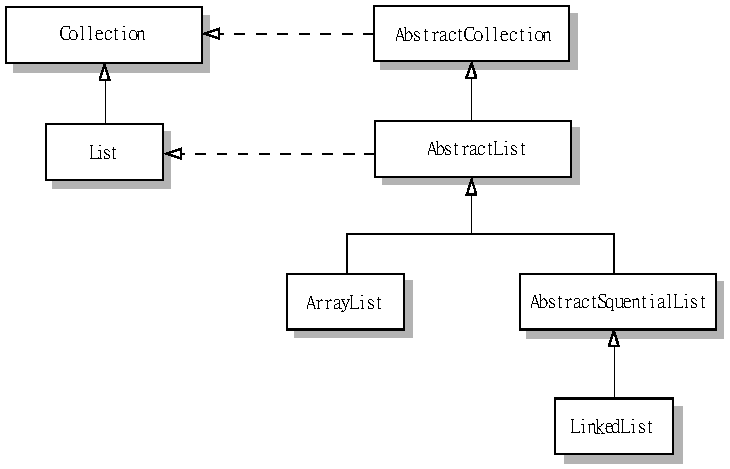 1-43
ArrayList
我們可將 ArrayList 看成是個伸縮自如的陣列, 原本的陣列在宣告之後, 元素的數量就固定了, 不能再增加元素的個數, 此外若要在陣列中插入一個元素, 並讓原來的元素都向後移一個位置, 也必須自已做相關處理, 相當不便, 但使用 ArrayList 就不會這麼麻煩了。
1-44
ArrayList
然而不斷地變動大小或配置過多未用的空間對程式/系統的效能也有些負面影響,因此ArrayList 也提供了 2 個與使用空間有關的管理方法：
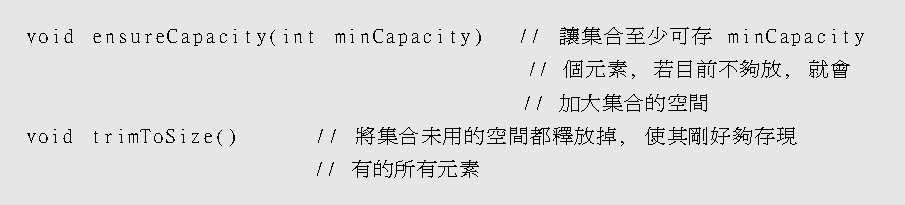 1-45
ArrayList
在新增ArrayList物件的元素後，Java程式可以使用for迴圈配合索引取得每一個物件元素，如下所示：
for ( int i = 0; i < alist.size(); i++ ) 
    System.out.print(alist.get(i)+" ");
程式碼使用size()方法取得元素數，get()方法配合索引位置取出ArrayList物件的元素。
1-46
ArrayList
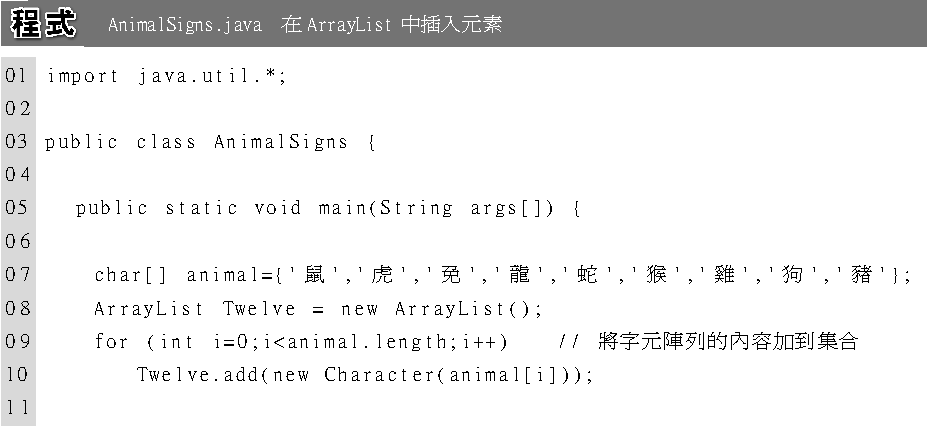 1-47
ArrayList
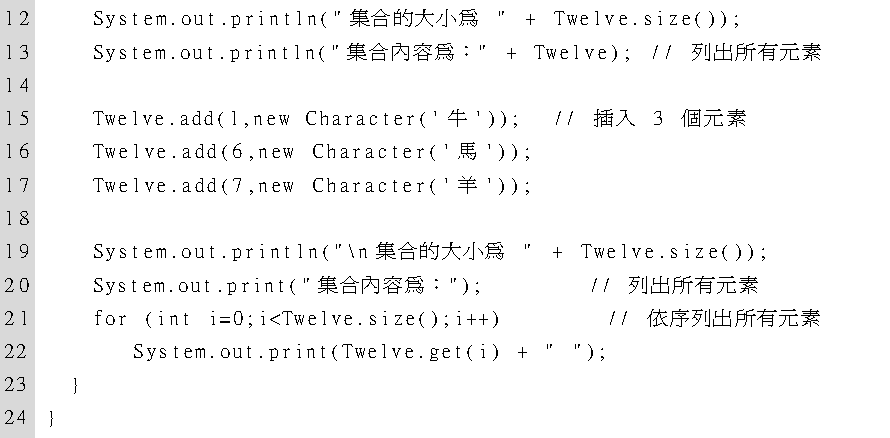 1-48
ArrayList
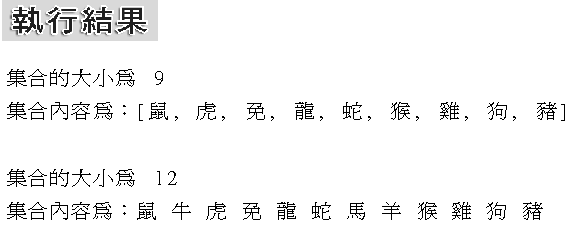 1-49
LinkedList
LinkedList 是另一類型的 List 類別,
LinkedList 的特點是它提供了一組專門處理集合中第一個、最後一個元素的方法：
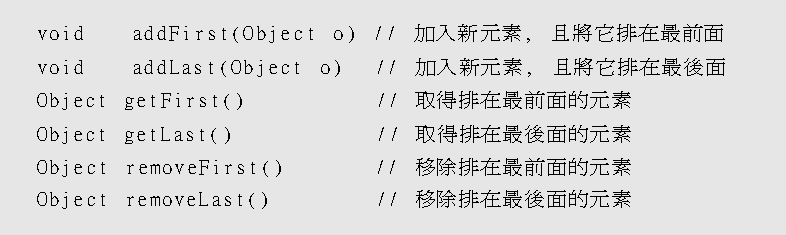 1-50
LinkedList
由於上述的特性, LinkedList 很適合用來實作兩種基本的資料結構 (Data Structure)：
即堆疊及佇列。
所謂堆疊是指一種後進先出 (LIFO, Last In First Out) 的資料結構, 物件要被取出時,必須等其它比它後加入的物件全部被拿出來後, 才能將它拿出來。
至於佇列 (queue) 則是一種先進先出 (FIFO) 的資料結構, 像生活中常見的排隊購物
1-51
LinkedList
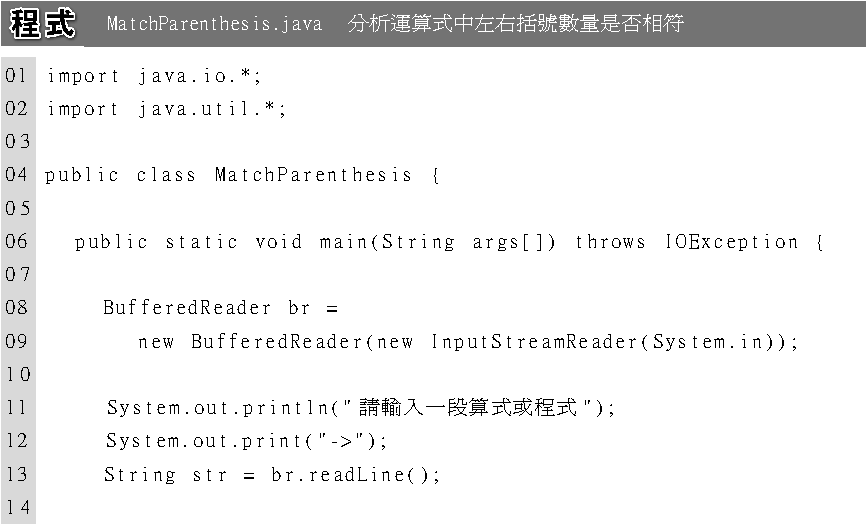 1-52
LinkedList
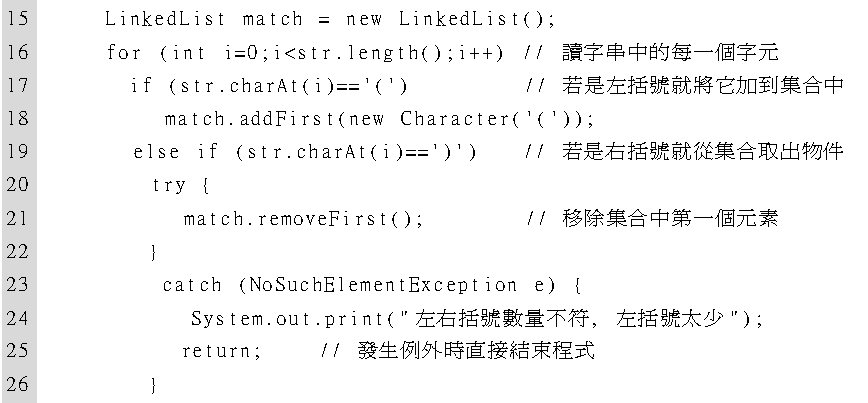 1-53
LinkedList
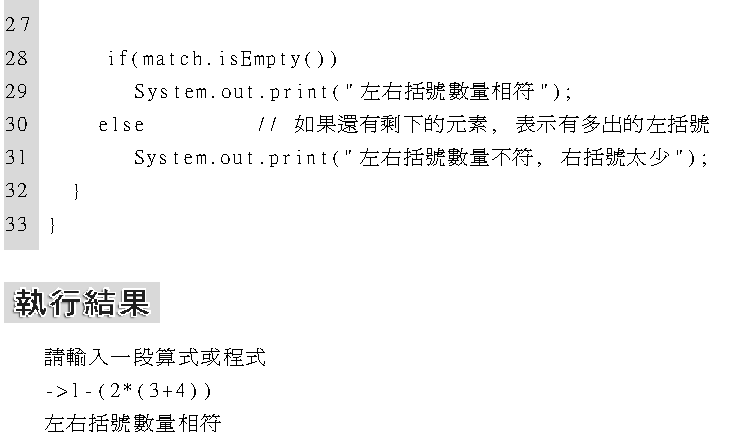 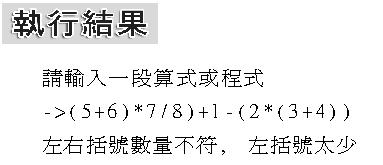 1-54
Map
Map 介面是用來存放鍵值對 (key-value pair) 對應關係的元素集合 
在加入元素時,必須指定此元素的 key 及 value 兩項內容,而且 key 的內容不可重複。
例如有個學生的集合, 就可用學號為鍵、學生姓名為值。如果在加入元素過程中, 加入了重複的鍵, 則新的值會取代舊的值。
1-55
Map
由於上述的特性, 因此 Map 介面只有 isEmpty()、size() 這兩個方法而元素的新增/移除需改用下列方法：
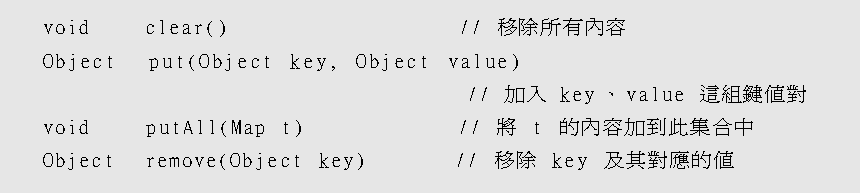 1-56
Map
整個 Map 集合的操作則有以下的方法可使用：
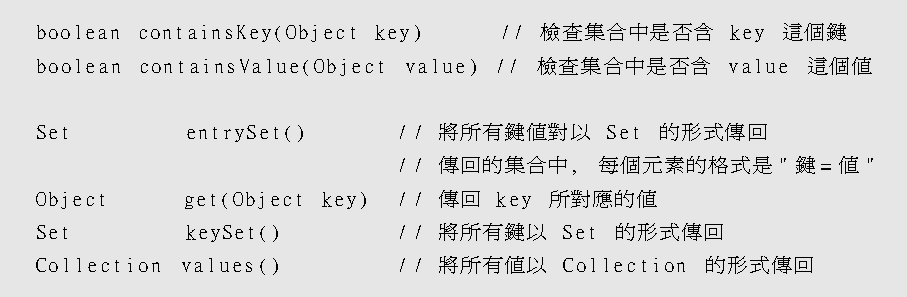 1-57
Map
SortedMap 類別除了繼承 Map 類別外, 還提供以下幾個類似於 SortedSet 的方法：
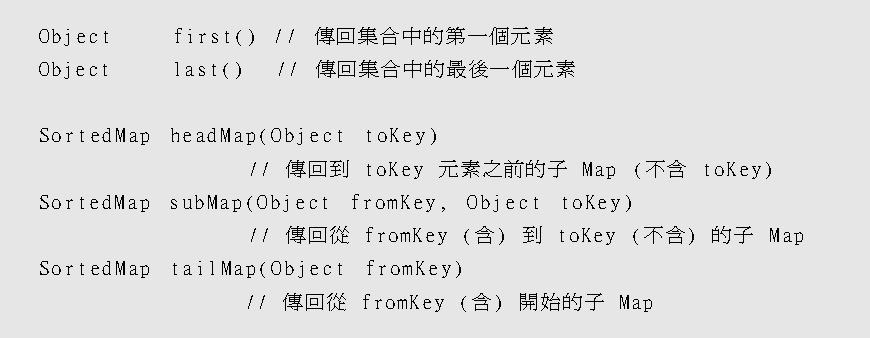 1-58
Map 介面與相關類別
Map/SortedMap 的相關類別關係如下：
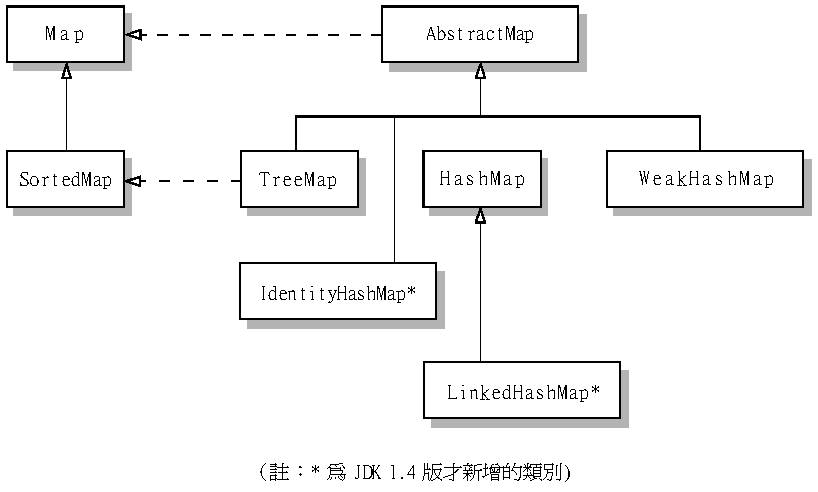 1-59
Map
AbstractMap有5種衍生類別,但一般只用到HashMap和TreeMap,HashMap 是用來存放不需強調先後次序的鍵值對集合
至於對應的TreeMap 也和TreeSet 一樣, 會自動將集合中的鍵值對排序 所以適合用來存放需排序的鍵值對, 且用鍵搜尋值的執行效率較佳。
1-60
Map 介面與相關類別
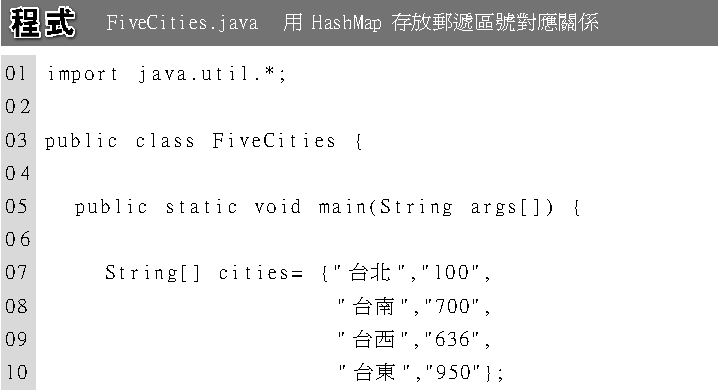 1-61
Map 介面與相關類別
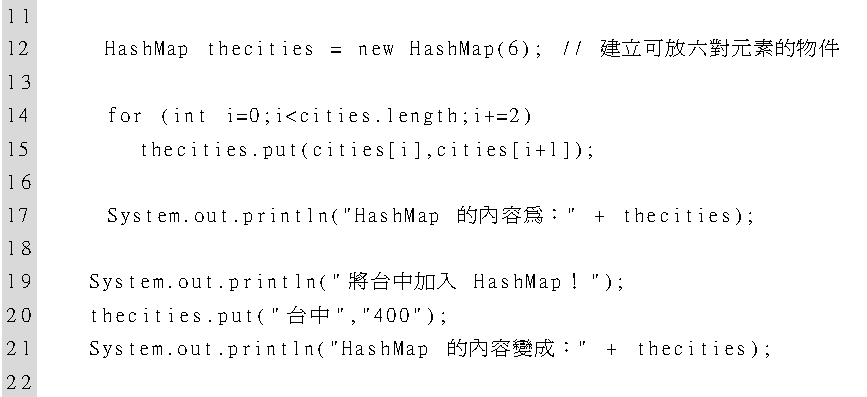 1-62
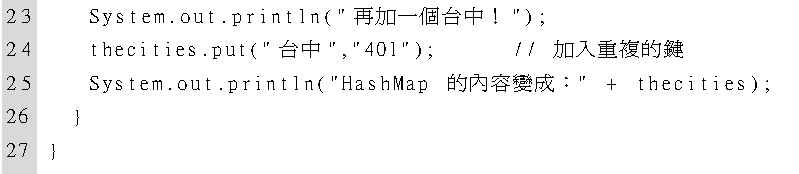 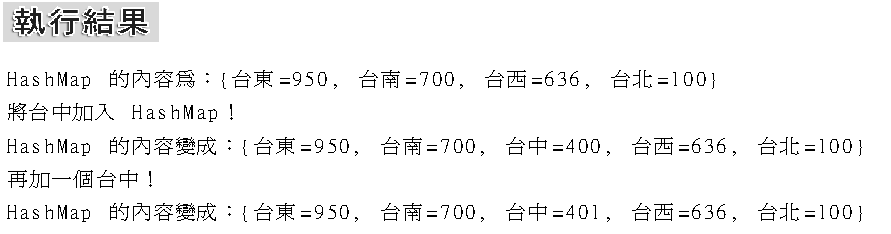 Map 介面與相關類別
1-63
列舉
在C/C++語言中，我們可以使用enum關鍵字自行定義新的型別(type)，在Java5.0中也加入了列舉(enum)的用法。 
列舉的語法如下所列：
enum 列舉名稱 {列舉值1, 列舉值2, …}
其中的列舉值一般習慣以全部大寫的字母命名。
1-64
列舉
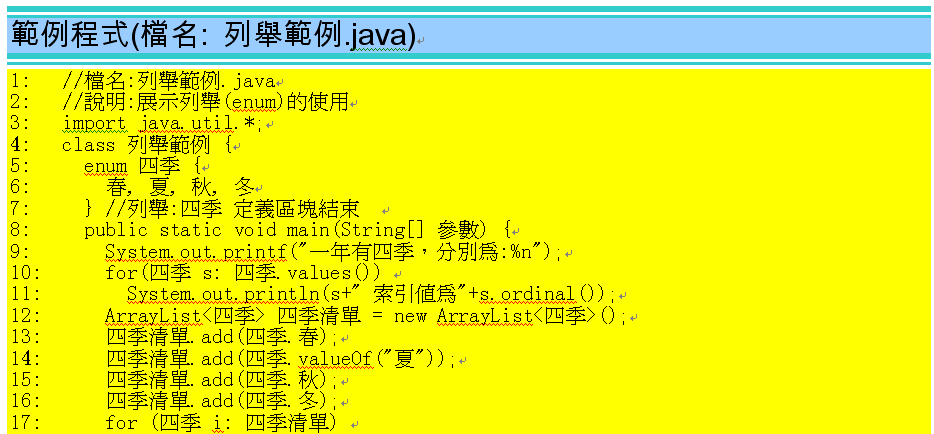 1-65
列舉
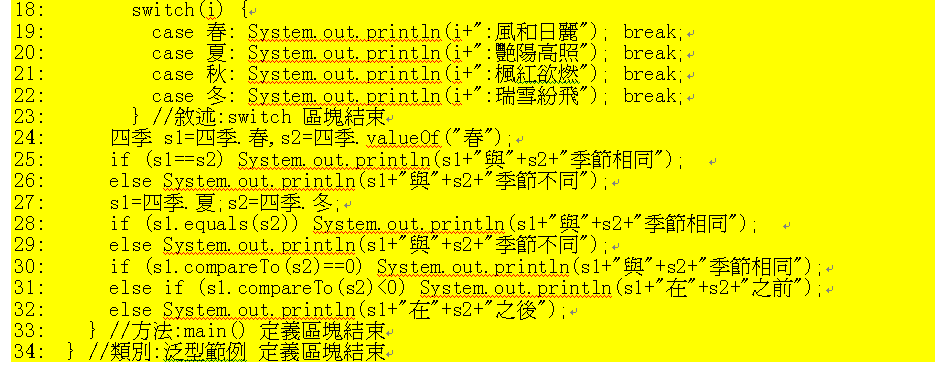 1-66
Enumeration Interface
提供一個走訪群集內所有元素的標準方式
Enumeration enum = …;
while (enum.hasMoreElements()) {
  Object o = enum.nextElement();
  processObject(o);
}
for (Enumeration enum = …; enum.hasMoreElements();) {
  Object o = enum.nextElement();
  processObject(o);
}
1-67
Iterator
Iterator是java.util 套件中的另一個介面, 它並不是用來建立集合, 而是用來逐一瀏覽集合中所有元素的一項工具。
所有的 Collection 類別都有個 iterator() 方法, 以集合物件呼叫此方法可傳回一 Iterator 物件, 我們可用此物件呼叫 Iterator 介面的方法來逐一處理集合中的元素。
1-68
Iterator
Map型的類別則無iterator() 方法可傳回 Iterator 物件, 但我們可取得代表Map物件的集合物件,再用它建立 Iterator 物件。
Iterator介面提供了3個瀏覽集合物件的方法：
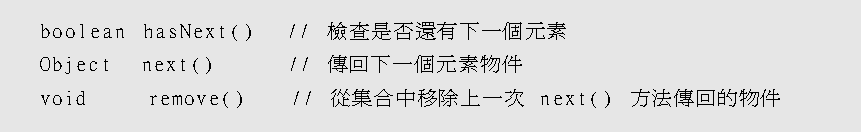 1-69
Iterator
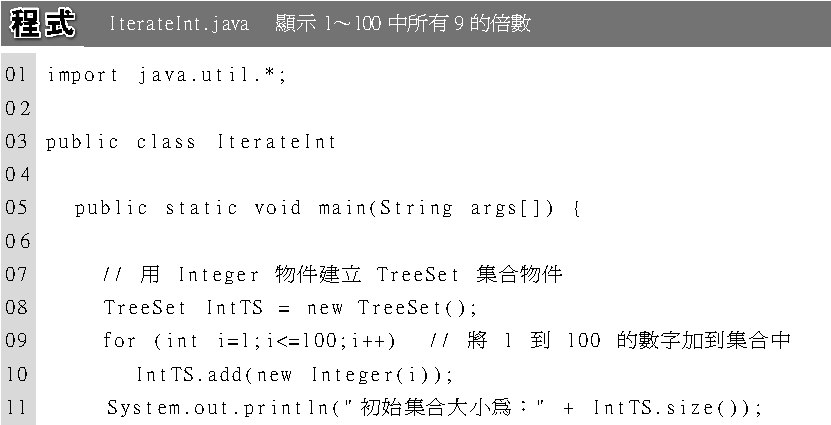 1-70
Iterator
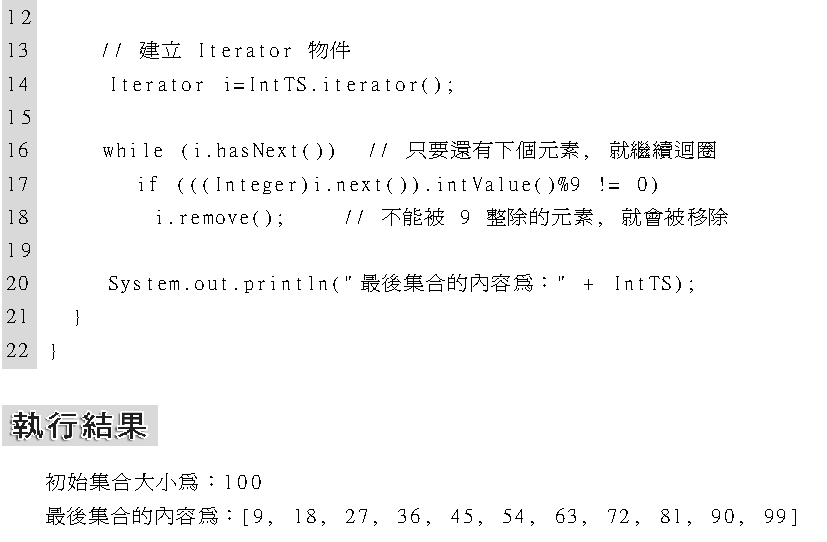 1-71
For-Each
For-Each迴圈JDK 5.0 新增語法的用法,For-Each迴圈適合用於集合物件上。
For-Each 迴圈仍然是我們用過的for迴圈, 但是其語法有點不一樣：
它不需指定條件運算式等內容,而是要指定一個您要逐一讀取所有元素的集合物件 (或是陣列),以及一個代表單一元素的變數, 其它部份則和 for 迴圈相同。
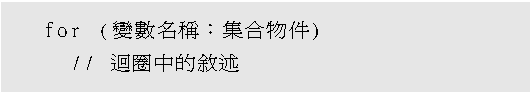 1-72
For-Each 迴圈
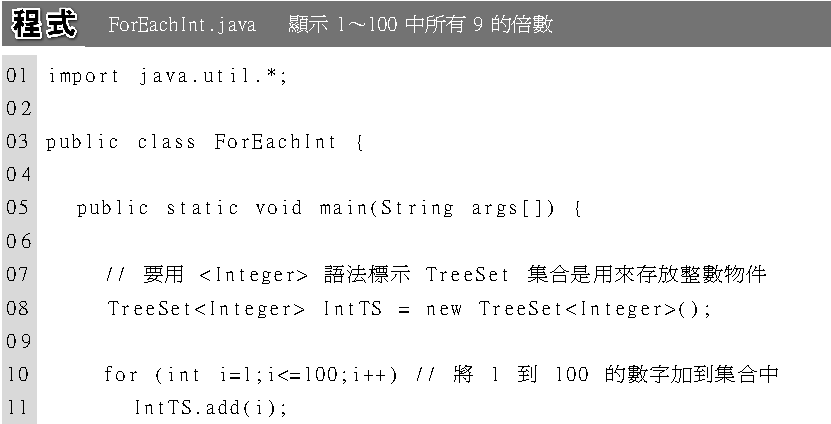 1-73
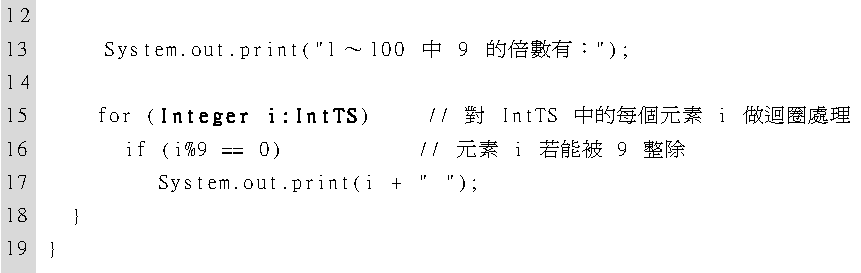 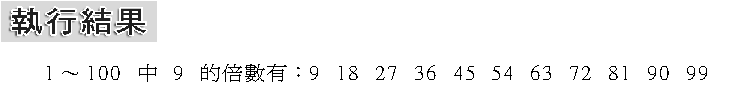 For-Each 迴圈
1-74
利用集合物件產生樂透號碼
前面曾用過 Math.random() 產生亂數的方式來產生隨機的樂透號碼, 我們用 List 類型的集合物件來產生樂透號碼。
1-75
利用集合物件產生樂透號碼
Collections 類別有一個特別的方法 shuffle(), 可將參數所指的 List 物件中的元素順序打亂重排, shuffle 的意思就是洗牌 
所以 shuffle() 方法就是把List 物件做洗牌的動作, 所以整個元素順序就會亂成一團, 所以我們只要固定取某位置的一組元素, 就會取到不同的內容。
1-76
利用集合物件產生樂透號碼
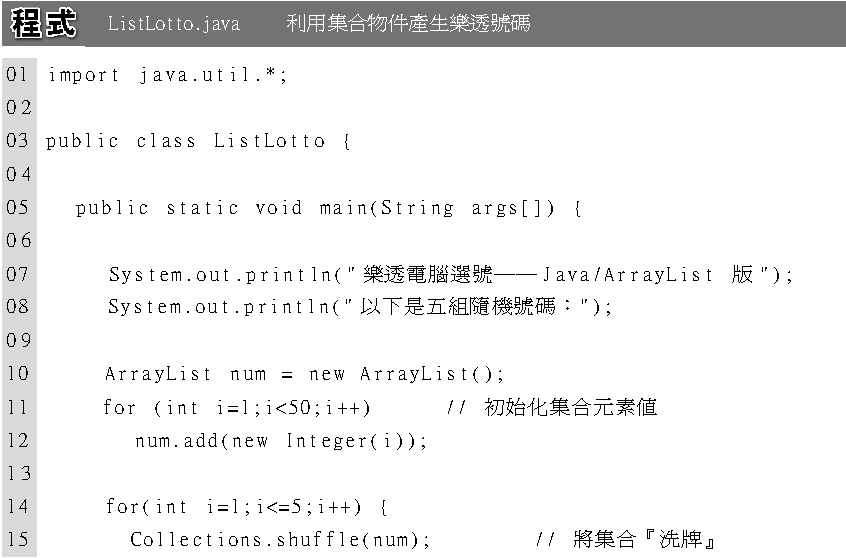 1-77
利用集合物件產生樂透號碼
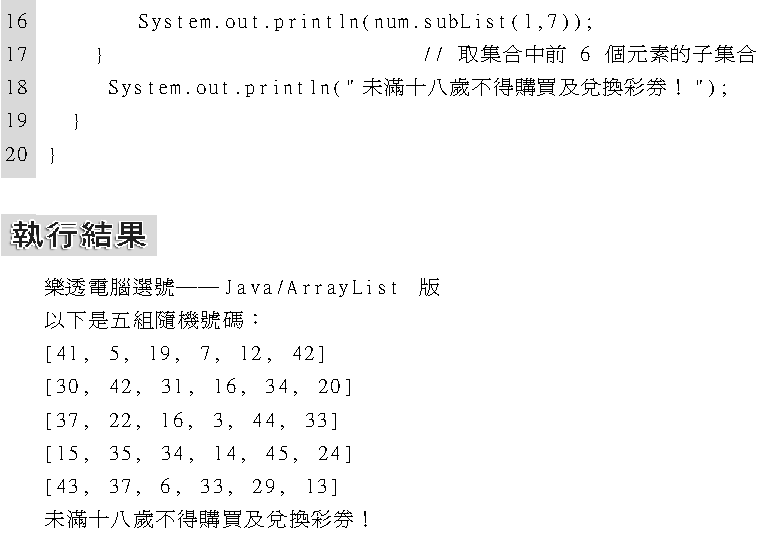 1-78
陽春型英漢字典
在日常先活中我們常會用到很多各式各樣的字典：例如英漢字典
要用 Java 實作這類字典, 最方便的做法就是使用 Map 類型物件。而要讓搜尋動作效率最佳, 則要使用 TreeMap 類別。
1-79
陽春型英漢字典
以下的陽春型英漢字典的範例程式,就是從文字檔中讀取英文單字與中文解釋對照,並建立 TreeMap 物件供使用者進行查詢：
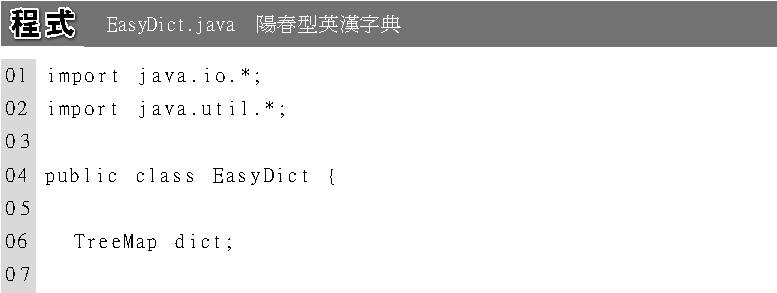 1-80
陽春型英漢字典
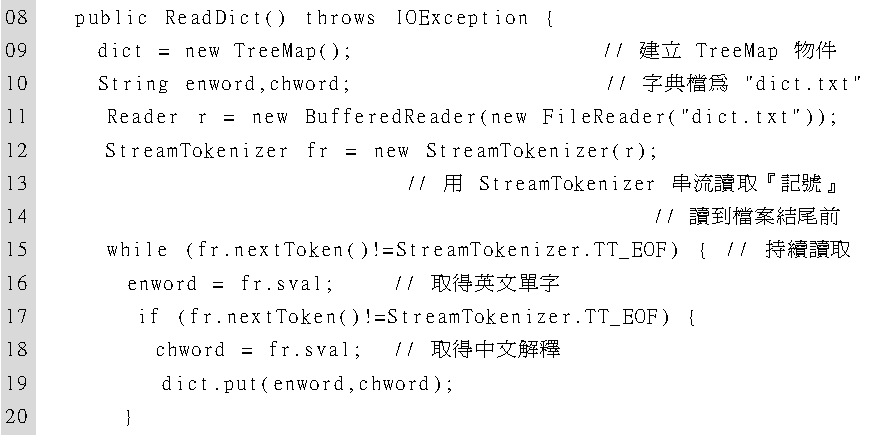 1-81
陽春型英漢字典
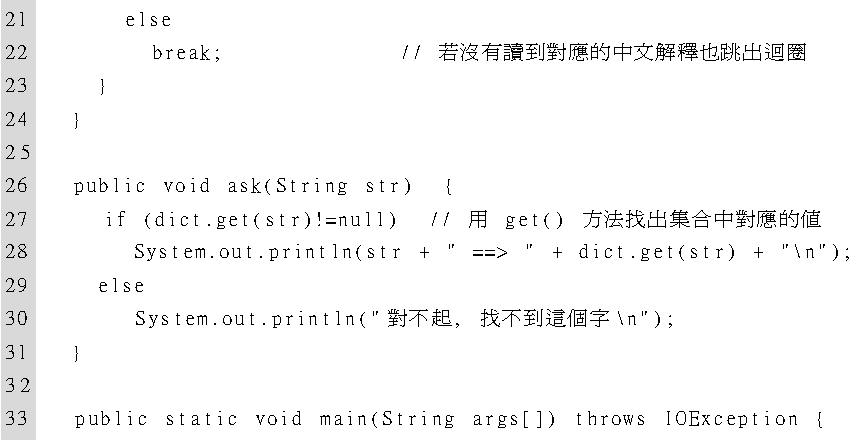 1-82
陽春型英漢字典
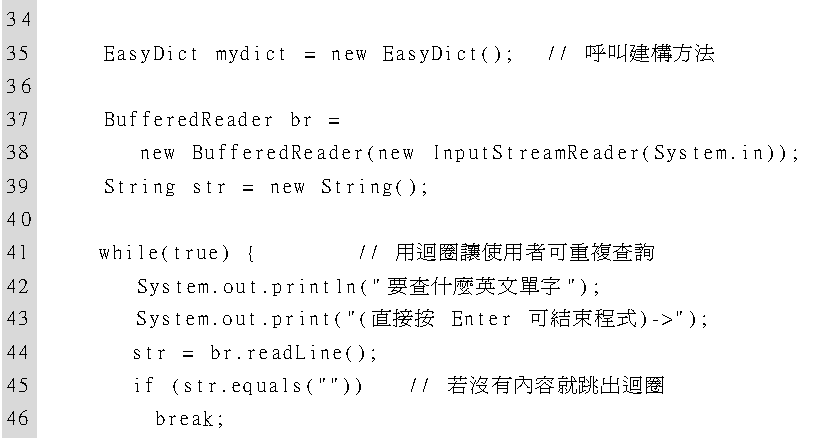 1-83
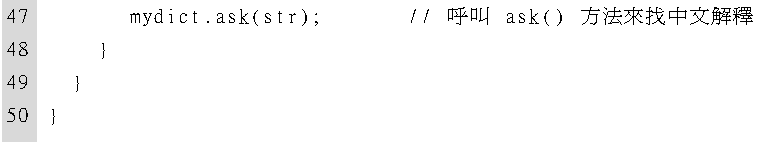 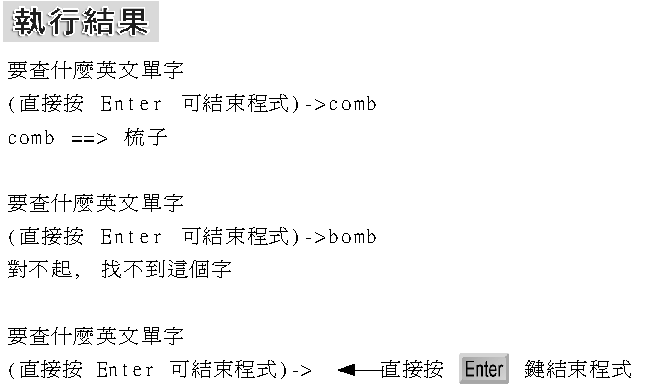 陽春型英漢字典
1-84
泛型Java的集合物件-說明
「泛型Java」（Generic Java）是JDK 5.0版在Java語法上的重大變革，提供類似C++語言的「樣版」（Templates）語法，新增編譯階段的集合物件型態檢查功能，可以減少程式碼中取出元素所需的大量型態轉換。
1-85
Generics
加入 Generics 之前
Java 為保持語言的簡單性，強迫程式員在使用 Collections 時必須記住所擁有的元素型別；取出元素並進一步處理前，必須先轉型，從 Object 轉為實際型別。
LinkedList myList = new LinkedList();
myList.add(new Integer(0));
myList.add(new Integer(1));
Integer tempi = (Integer)myList.iterator().next();
1-86
Generics
加入 Generics 之後
如果以generic types擴充 Java 語言，就能以更直接的方式表現 collection 的相關資訊，於是編譯器可追蹤記錄實際的元素型別，您也就不再需要轉型。有助於程式的開發與除錯。
LinkedList<Integer> iList = new LinkedList<Integer>();
iList.add(new Integer(0));
iList.add(new Integer(1));
Integer tempi = iList.iterator().next();
1-87
Generics
Java/C++泛型技術的根本差異
C++
list
class list;  // int版本
.exe
template <typename T,...>
class list { ...  };
class list;  // string版本
膨脹法
class list;  // double版本
#include <list>
list<int> li;
list<string> ls;
list<double> ld;
list<int> li;
list<string> ls;
list<double> ld;
Java
java.util.LinkedList.java
public class LinkedList<E> 
{ ... };
public class LinkedList 
{ ... };
.class
擦拭法
import java.util.*
LinkedList<Integer> ...;
LinkedList<String> ...;
LinkedList<Double> ...;
import java.util.*
LinkedList ...;
LinkedList ...;
LinkedList ...;
.class
1-88
Generics
同質(homogenous)容器與異質(heterogenous) 容器
同質容器：元素型別必須相同。
C++ STL 的容器都是同質容器。
list<int> myList;myList.push_back(3);

異質容器：元素型別可以不同。
Java Collections 都是異質容器。
LinkedList myList = new LinkedList();
myList.add(new Double(4.4));myList.add(new String("jjhou"));
編譯器建立 int版-list
元素型別是Object
1-89
泛型Java的集合物件-泛型型態
泛型Java可以使用「泛型型態」（Generic Types）來擴充Java語言，簡單的說，就是在建立集合物件時，以泛型型態指定集合物件儲存元素的資料型態，如下所示：
  HashSet<Btype> hset = new HashSet<Byte>();
  HashSet<Float> hset = new HashSet<Float>();
  HashSet<String> hset = new HashSet<String>();
使用”<”和”>”括起資料型態就是泛型型態，它是用來指定集合物件儲存元素的資料型態。
1-90
泛型
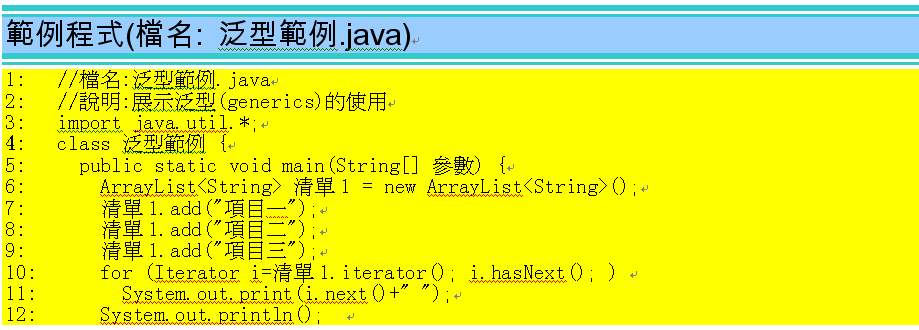 1-91
HashMap類別 – 實作Map介面(說明)
HashMap類別實作Map介面，相當於是舊版的Hashtable類別，其儲存元素有2個：key鍵值和其對應值，允許儲存null值。
HashMap類別提供數種過載的建構子，在Java程式建立HashMap物件（5.0版），如下所示：
HashMap<String,String> hmap = new HashMap<String,String>();
上述程式碼建立HashMap物件，因為儲存元素有鍵值和對應值，所以指定2個泛型型態。
1-92
Generics
同質容器與多型（Polymorphism）應用
Java Collections 原就充份運用多型：
相當於LinkedList
LinkedList<Object> myList
    = new LinkedList<Object>();
Object
5
11
55
Stroke
Rect
Circle
18
22
66
2b
w:Integeria:ArrayList    <Integer>
l:Integert:Integerw:Integerh:Integer
x:Integery:Integerr:Integer
33
77
Circle
18
44
2c
Rect
18
2c
Stroke
1-93
Generics
同質容器與多型（Polymorphism）應用
為更好地運用多型，可這麼寫：
LinkedList<Shape> myList
    = new LinkedList<Shape>();
Object
Shape
5
11
55
18
22
66
2b
33
77
Circle
Stroke
Rect
Circle
18
44
2c
w:Integeria:ArrayList    <Integer>
l:Integert:Integerw:Integerh:Integer
x:Integery:Integerr:Integer
Rect
18
2c
Stroke
1-94
Generics
在JDK1.5中撰寫Generic Classes
LinkedList<Shape> sList = new LinkedList<Shape>();
sList.add(new Stroke<Integer,Integer>(…));
sList.add(new Rect<Integer>(…));
sList.add(new Circle<Integer>(…));
Object
LinkedList<Shape> sList
    = new LinkedList<Shape>();
Shape
draw() len() compareTo()
5
11
55
18
22
66
2b
W,T
T
T
33
77
Circle<Integer>
Stroke
Rect
Circle
18
44
2c
w:T a:ArrayList<T>
l:T t:T w:T h:T
x:T y:T r:T
Rect<Integer>
18
2c
Stroke<Integer,Integer>
1-95
Generics
Generic Classes/Algorithms
ArrayList<String> strList = 
      new ArrayList<String>();
strList.add("zero");
strList.add("one");
strList.add("two");
strList.add("five");
System.out.println(strList);  
    		// [zero, one, two, five]
String str = Collections.max(strList);  
Collections.sort(strList);
static methods
1-96
Generics
Boxing & UnBoxing 的影響
容器元素必須是 object（不可為純數值）
LinkedList<Integer> iList = 
        new LinkedList<Integer>();
iList.add(new Integer(0));
iList.add(new Integer(1));
iList.add(new Integer(5));
iList.add(new Integer(2));
LinkedList<Integer> iList = 
        new LinkedList<Integer>();
iList.add(0);		//boxing
iList.add(1);
iList.add(5);
iList.add(2);
int i = iList.get(2);	//un-boxing
1-97
範例
import java.util.*;
import java.text.*;
class WordList  {
   SortedMap table; // Sorted hash map for maintaining the word list
   public WordList( ) {
        table = new TreeMap();
    }
    public void add(String word) {
        Integer val;
        if (table.containsKey(word)) {
            val = (Integer) table.get(word);
            val = new Integer(val.intValue()+1);
        } else { //word occurs for the first time
            val = new Integer(1);
        }
        table.put(word, val);
    }
1-98
範例(1/2) ：計算單字頻率
class countInt
{
    int counter;

    countInt() {
        counter = 1;
    }

    void incrementByOne()
    {
        counter++;
    }

    public String toString()
    {
        return Integer.toString(counter);  // convert an integer to String
    }
}
1-99
範例(2/2) ：計算單字頻率
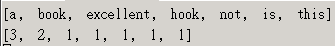 import java.util.*;
public class Problem {
    public static void main(String[] args)
    { 
        String words[] = {"this" , "is", "a", "book", "a", "excellent", "book", "not", "a", "hook"};
        HashMap<String, countInt> hm = new HashMap<String, countInt>();
        countInt x;

        for (int i = 0; i < words.length; i++) {
            if (( x = hm.get(words[i])) == null) {
                hm.put(words[i], new countInt());
            } else {
                x.incrementByOne();
            }
        }            
        
        System.out.println(hm.keySet());        System.out.println(hm.values());
   }
}
1-100